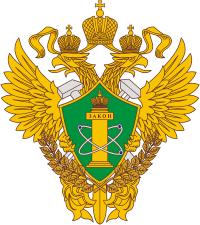 Забайкальское  управление Федеральной службы по экологическому, технологическому и атомному надзору
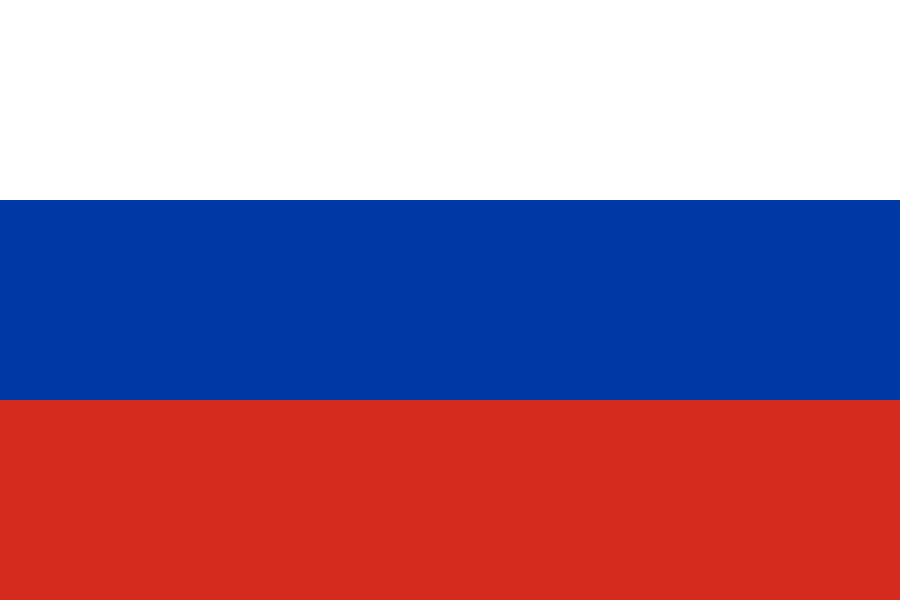 ДОКЛАД О ПРАВОПРИМЕНИТЕЛЬНОЙ ПРАКТИКИКОНТРОЛЬНО-НАДЗОРНОЙ ДЕЯТЕЛЬНОСТИ  В ЗАБАЙКАЛЬСКОМ УПРАВЛЕНИИ ФЕДЕРАЛЬНОЙ СЛУЖБЫ ПО ЭКОЛОГИЧЕСКОМУ, ТЕХНОЛОГИЧЕСКОМУ И АТОМНОМУ НАДЗОРУ В ОБЛАСТИ ПРОМЫШЛЕННОЙ БЕЗОПАСНОСТИ ЗА 12 МЕСЯЦЕВ 2022 г.
г. Чита 
 28 февраля 2023 г.
1
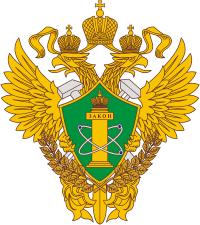 Цель проведения
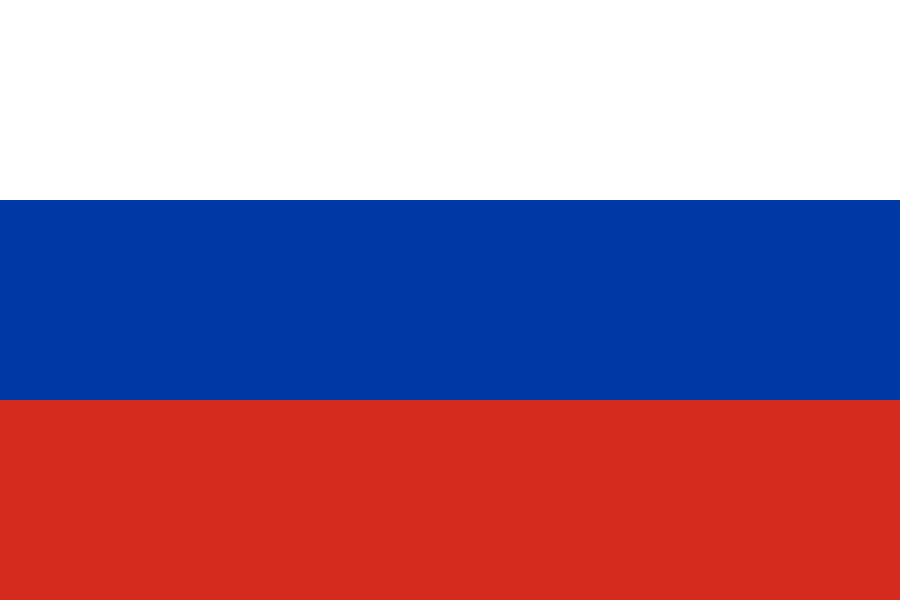 Цель профилактического мероприятия -доведение до сведения подконтрольных организаций информации о недопустимых действиях в рамках эксплуатации опасных производственных объектов и последствиях нарушений требований промышленной безопасности, а также о санкциях, применяемых к нарушителям.
2
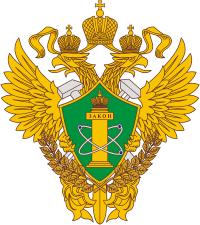 Полномочия Забайкальского управления Ростехнадзора
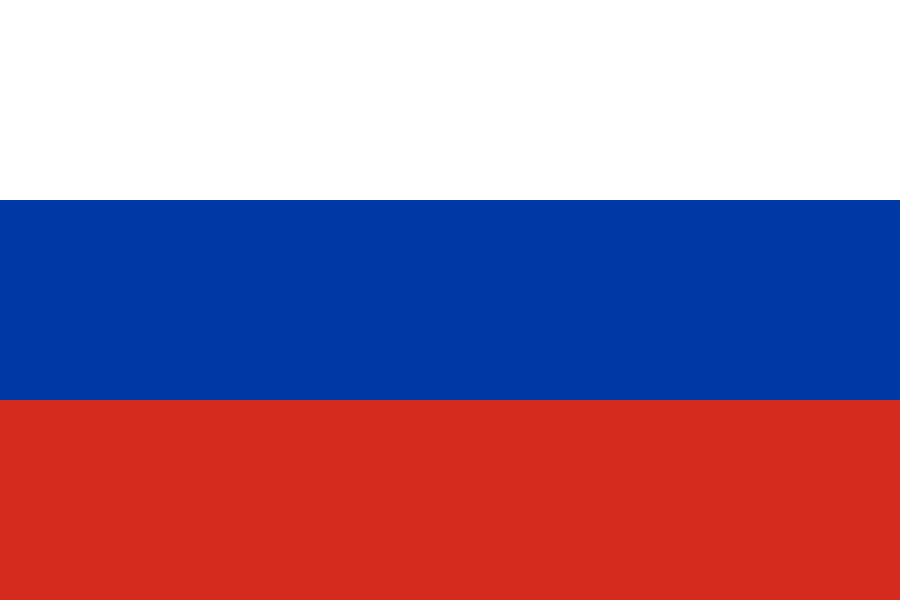 Забайкальское управление Ростехнадзора, являясь органом федерального государственного надзора в области промышленной безопасности, федерального государственного энергетического надзора, федерального государственного контроля (надзора) за соблюдением требований законодательства об энергосбережении и о повышении энергетической эффективности,  федерального государственного надзора в области безопасности гидротехнических сооружений, федерального государственного строительного надзора (за исключением вопросов федерального государственного строительного надзора в области использования атомной энергии) и федерального государственного надзора за деятельностью саморегулируемых организаций в области инженерных изысканий, архитектурно-строительного проектирования, строительства, реконструкции, капитального ремонта объектов капитального строительства, осуществляет контроль за соблюдением  подконтрольными организациями требований   нормативных правовых актов на территориях Забайкальского края и Республики Бурятия.
3
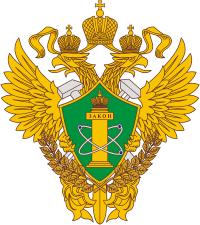 Количество поднадзорных  опасных производственных объектов
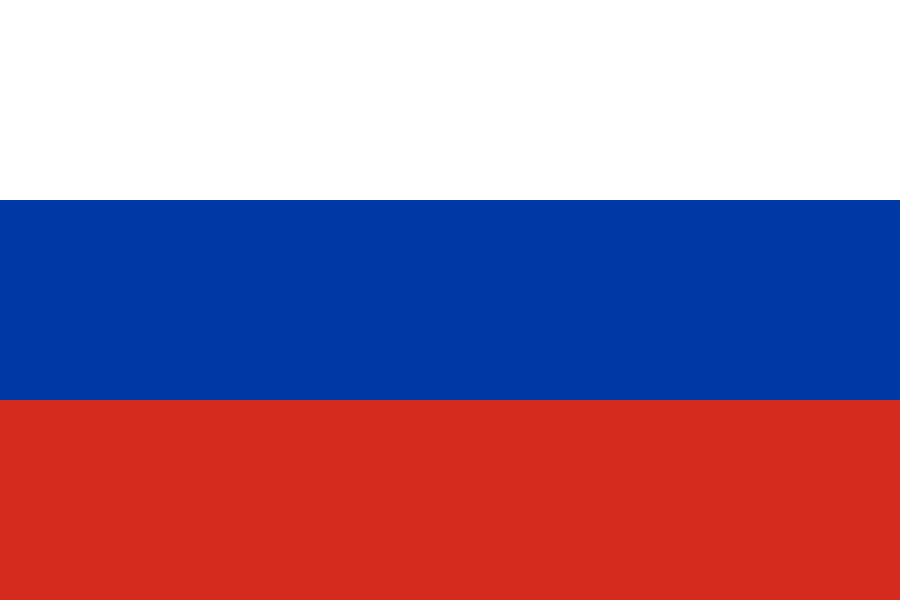 4
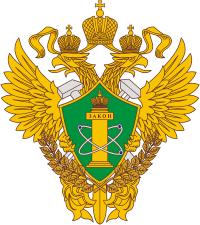 ФЕДЕРАЛЬНЫЙ ГОСУДАРСТВЕННЫЙ НАДЗОР В ОБЛАСТИ ПРОМЫШЛЕННОЙ БЕЗОПАСНОСТИ.
Аварийность и травматизм.
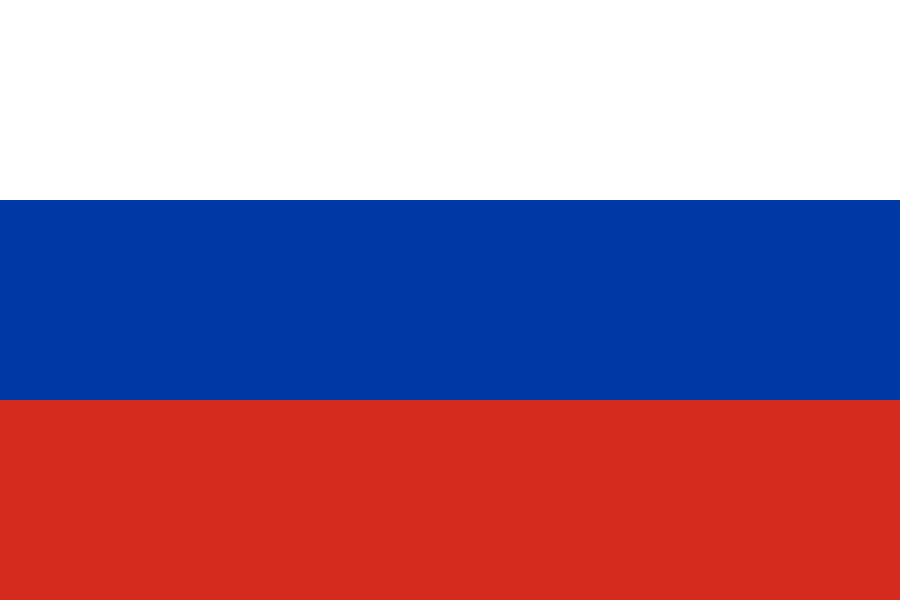 5
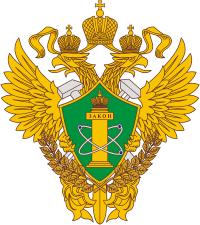 Промышленная безопасность
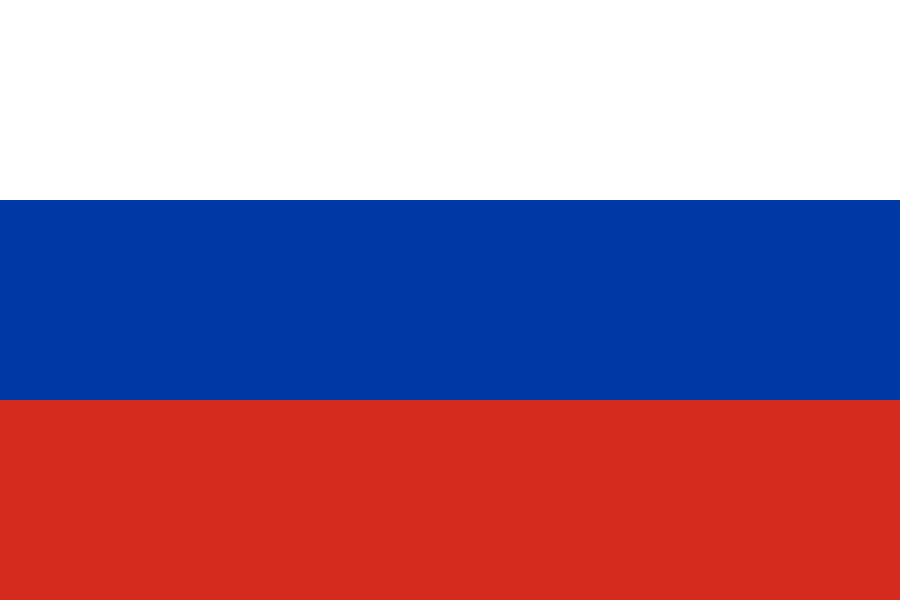 6
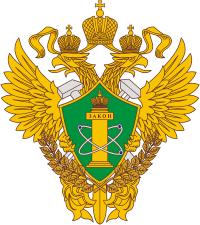 Промышленная безопасность
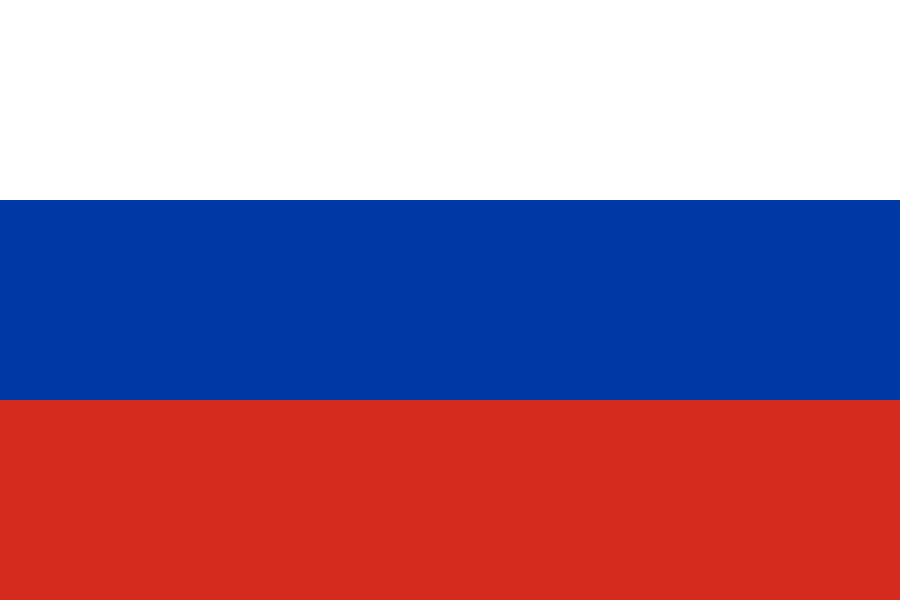 7
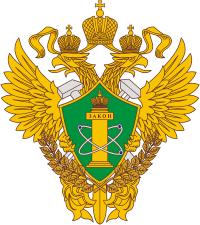 Энергетический надзор .
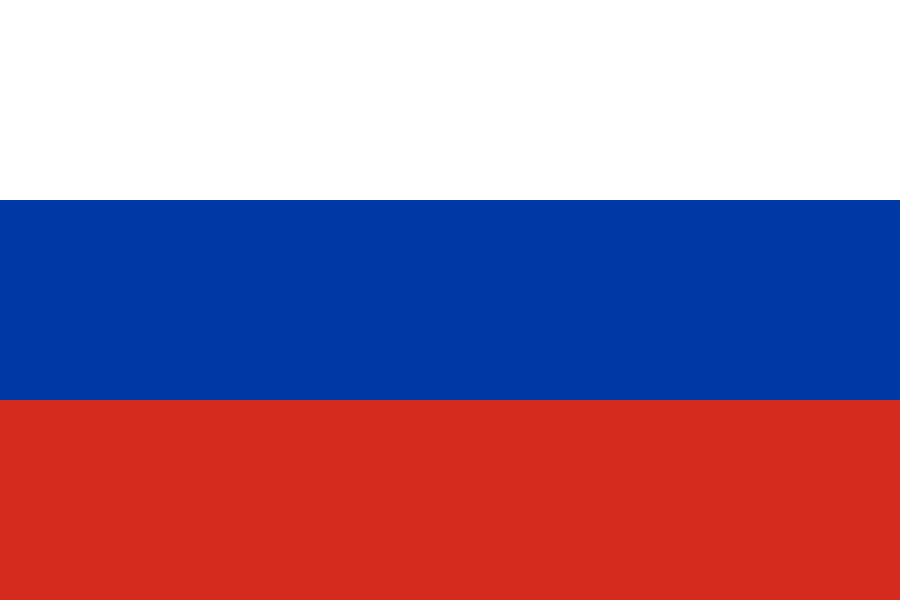 8
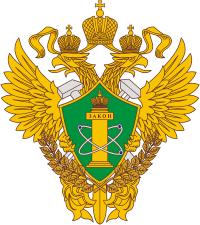 Государственный строительный надзор
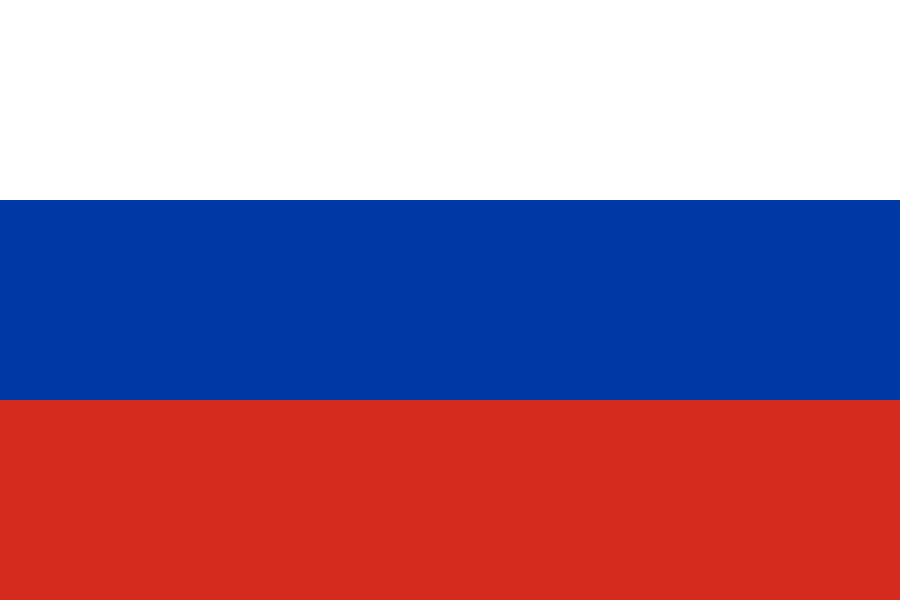 9
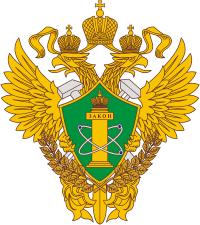 Надзор за саморегулируемыми организациями
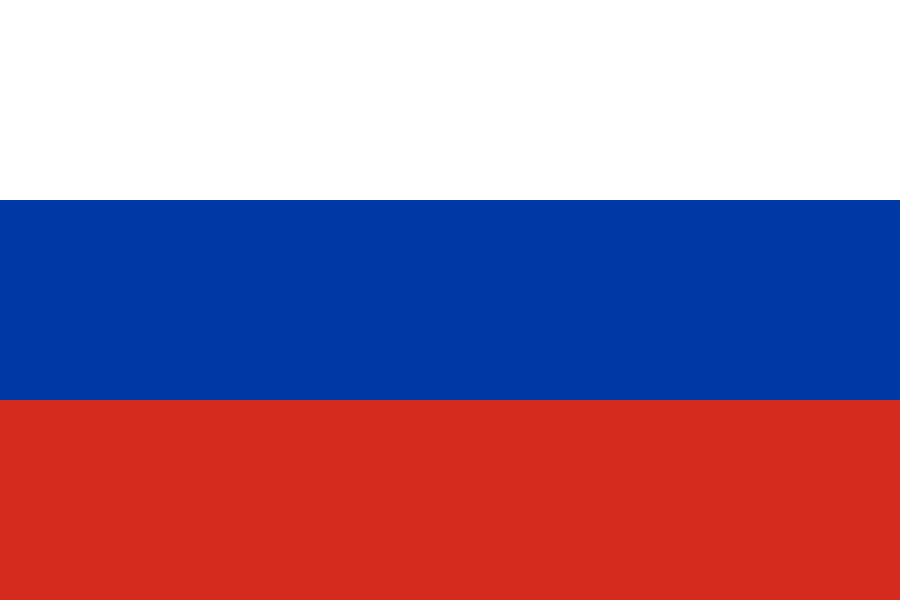 10
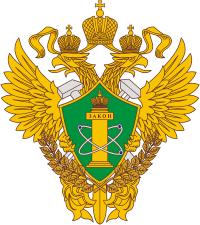 Надзор за гидротехническими сооружениями
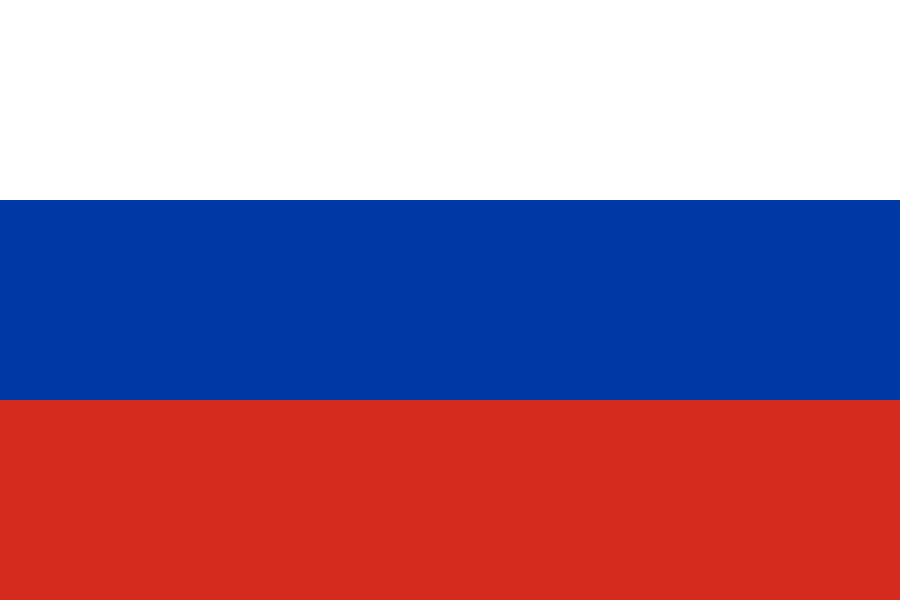 На  объектах гидротехнических  сооружений (ГТС) проведено за 2022 год  17 проверок, в т.ч. по постоянному надзору – 6. Выявлено и предписано к устранению 101 нарушение. По фактам выявленных нарушений наложено 5 административных штрафов на сумму 48 тыс. руб., взыскано 82 тыс. руб.( за счет ранее наложенных административных взысканий)  Предостережений – 0. В настоящее время количество бесхозяйных ГТС, поднадзорных Забайкальскому управлению – 42, в т.ч. в Забайкальском крае –2, в Республике Бурятия –40.
11